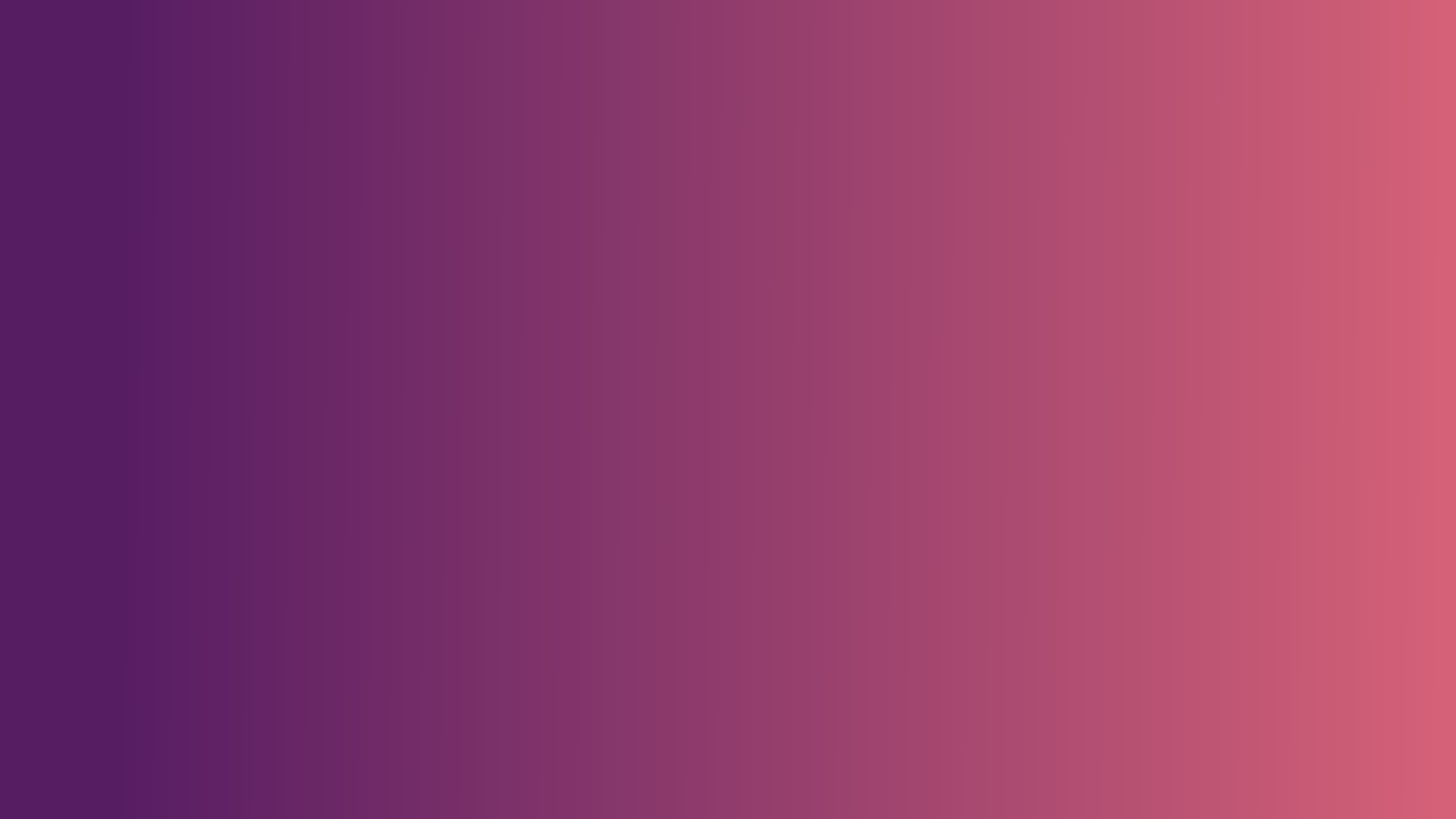 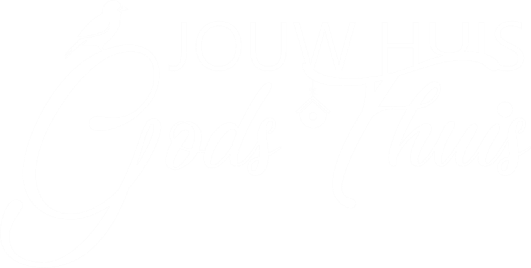 Geloven achter de voordeur
In de cursus Jouw huis, Gods thuis deel je je ervaringen en vragen met andere ouders en krijg je tips en inspiratie voor het dagelijks leven met je kind(eren) en God.

De cursus is beschikbaar in drie varianten, voor ouders van:
Kinderen van 0-3 jaar
Kinderen in de basisschoolleeftijd
Tieners
 
Elke serie bestaat uit video’s, thuisopdrachten en vijf avonden met andere ouders.
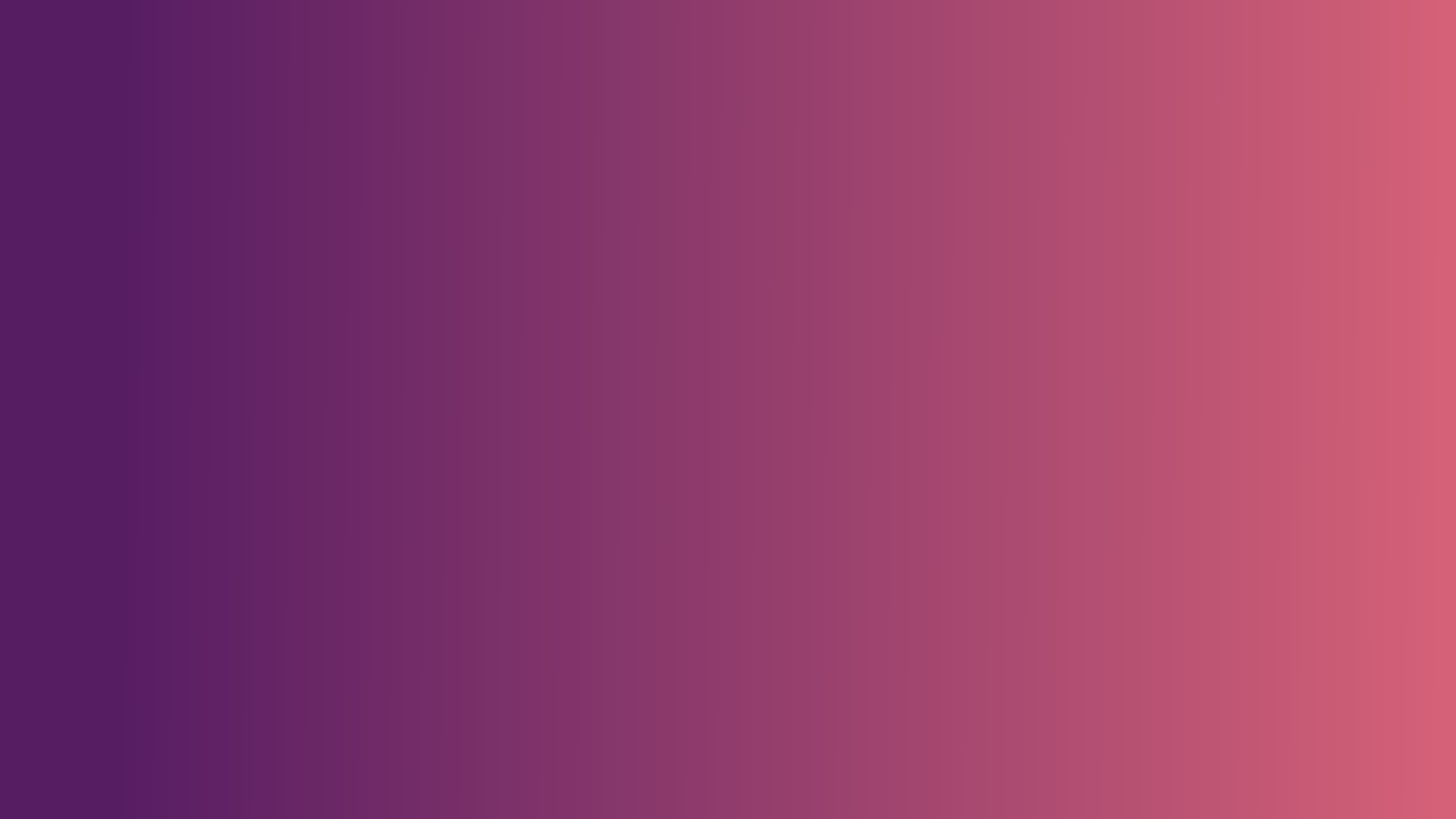 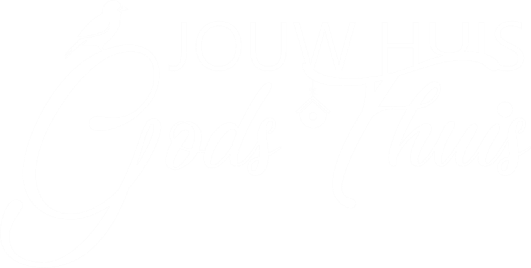 Drie varianten
0-3 jarigen
1. De geboorte van een ouder
2. De roze wolk
3. Jong geleerd
4. Drie kapstokken
5. Samen opvoeden
Tieners
1. Jij bent influencer nr. 1
2. Inside out
3. Tieners en geloof – mismatch? 
4. Geloofsgesprek
5. HOE DAN?!?
Basisschoolleeftijd
1. Je geloof voorleven
2. Van nadoen naar zelf doen
3. Kijk naar je kind
4. Veerkracht
5. Mediawijsheid
Elke variant bestaat uit video’s, thuisopdrachten en vijf avonden met andere ouders.
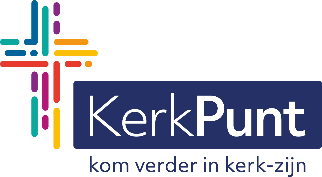 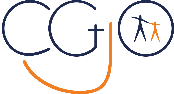